Design of Jenin-Tubas Highway
Prepared by :
Wisam Mlaitat
Sanaa’ Sbaih
Doaa’ noirat

Subbmitted to : 
prof. Sameer Abu-Eisheh
Outline
-introduction
-importance of the project
-objectives
-methodology
-design criteria
-highway geometric design 
-Pavement design
-Intersection design
-Bill of quantities
-conclusion & recommendation
introduction
This project is part of an important national highway, Jenin-Al-Dahiryah Highway, which connects most of cities in Palestine.

Jenin Tubas highway is a major highway which connect the northern districts of Jenin and Tubas .
Study area
[Speaker Notes: The highway starting from north of Tubas town and passes beside the village of Al-kfair, the towns of Al-Zababdeh and Qabatia, and ending at Jannat park south of Jenin.]
Importance of the project
[Speaker Notes: Many reasons led construct a new highway, with the aim to provide higher speed and more safety.
This road will provide considerable mobility as traffic don’t need to enter the towns and villages.
. The highway is designed to serve the traffic more efficiently, like connection with Arab American University, and will serve the fertile agricultural areas, and the quarries of Qabatya. Finally this new highway is expected to induce and carry increasing commercial and industrial traffic in future.]
Objective
After making the necessary studies and determining the design  
  criteria, based on AASGHTO (2011), and Palestinian standards   the following will be done:

1) Geometric design  
-Set three alternative of the route and select the best alignment .
-Design the horizontal alignment
-Design the vertical alignment
-Design the cross section elements
-Intersection design

2) Pavement design 
3) marking an signing



 
-
Methodology
[Speaker Notes: We conduct counting at the intarnce of aqqaba , and at al-shuhadaa’ intersection which have the maximum volume]
The design volume from Jenin to Nablus and to Qapatia is 808 vehicles/hr, but notice that 50% of them  will arrive Nablus (404 veh) and 50% will distributed to villages and places which are  before Nablus
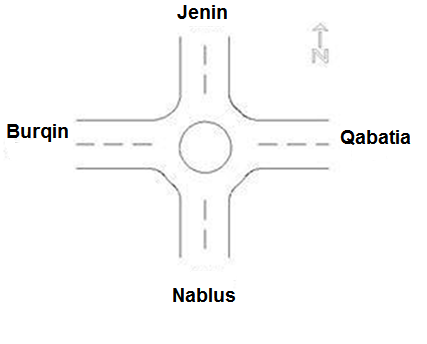 Diverted traffic calculations
Travel time for the existing road = 45 min
Travel time foe the new highway = 24 min
Travel time ratio = 0.53
The percentage of the diverted traffic from the existing road to the new highway = 90 %

The diverted trip that will use the new highway = 364 veh / h
[Speaker Notes: It’s the redistributed traffic, transferred to the new highway from the current road with the same origin and destination]
Natural Growth Traffic
The percentage of growth traffic = 3.3 %

future diverted traffic = 364*(1+.033)20
                                        =697 veh/h
Generated traffic
The expected future generated traffic = 30% * (697)                                                                           =209 veh /h

The total hourly traffic for one direction = 209+697
                                                                      =906 veh / h
[Speaker Notes: traffic that will be considered when the new facility will be constr
Is the induced traffic that will be considered when the new facility will be constructed. For the study area an assumption is made 5% of traffic will be generated due to a new university and schools which will be built in the future, 5% of agricultural areas development, 5% of new industrial area proposed between Qabatia and Al-Zababdeh and the quarries of Qabatya, and 15% due to new residential development.
ucted]
Calculation summery
PHV
404
Diverted traffic
364
697
Natural growth
Generated traffic
906
[Speaker Notes: So the one directional traffic that use the highway will be 906 veh/h]
The best Alignment
We set three alternative (as center line ) and then choose the best one .
Modification Based on :
Arial photography 
Accurate contour layer
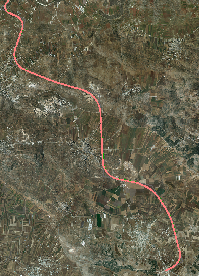 Design control and criteria
Functional classification
Rural Principle Arterial Highway
C
Level of service
Design speed
The highway is divided into 5 zones depending on the 
design speed

From station 0+000 to station 3+401.86                V= 90 Kph
From station 3+401.86 to station 5+555.66           V= 70 Kph 
From station 5+555.66 to station 6+645.84           V= 80 Kph 
From station 6+645.84 to station 9+969.64           V= 70 Kph 
From station 9+969.64 to station 16+142              V= 90 Kph
[Speaker Notes: For the Rural Arterial Highway and based on the mountainous terrain the design speed ranges from 70 to 90 km/h]
Design vehicle
Semi – trailer WB-19
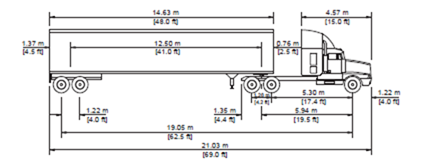 [Speaker Notes: Based on traffic counting it is found that 9% of the traffic is trucks. As it noticed that there are trailers and semi-trailers related to commercial and industrial traffic, so the appropriate design vehicle is chosen to be semi-trailer WB-19. The characteristics of this vehicle as described by AASHTO are shown in Figure 4.1.]
Design criteria for horizontal alignment
-Max superelevation 8 %
Summery of the horizontal curves
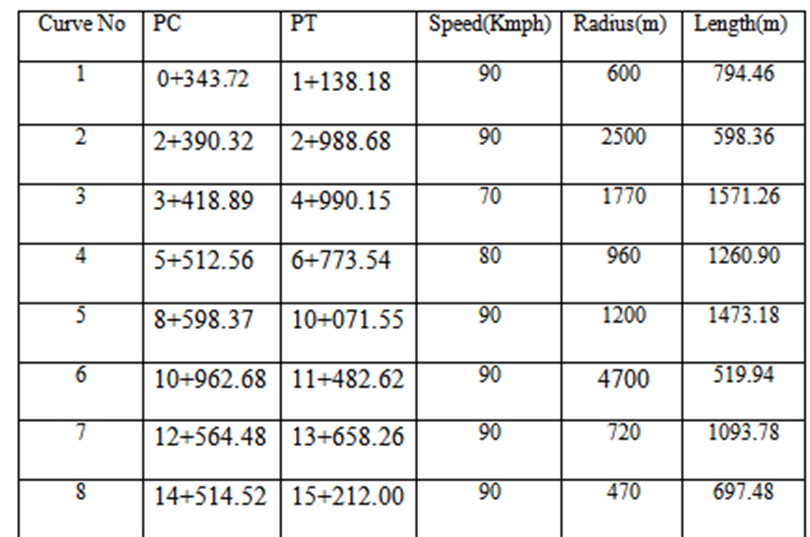 Design criteria for vertical alignment
Grades 
Based on the speed of 80 and 70km/h in mountainous terrain , the maximum grade  is 7%, and for speed 90 is 6%
The minimum grade is .3%

 Minimum length for crest vertical curve:  L min = KA
The Crest vertical Curve
L min = KA
K min =17
G1= 6.70%
G2 = -2.85%
A =9.55%
K=23.7
L min =  162.35 m
L = 226.34 m >Lmin
The Sag vertical Curve
L min = KA
K min =38
G1= -5.41%
G2 = 1.21%
A =6.63%
K=43
L min =  252 m
L = 285.1 m >Lmin
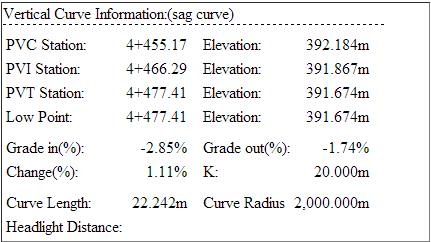 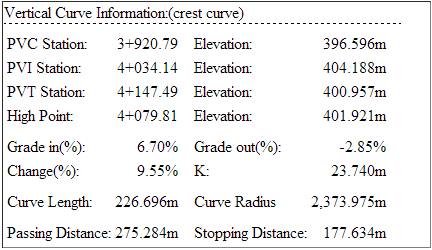 Cross section elements
- 4 lanes with 3.6 m width for each
- Outer Shoulder 2.4m width for each 
- Depressed median with 7 m width
- Cross slope is 2% for traveled lanes and 2% for shoulder
- Side slope of 1:4
- Daylight 1:4
[Speaker Notes: The cross section elements are designed based on AASHTO recommendation]
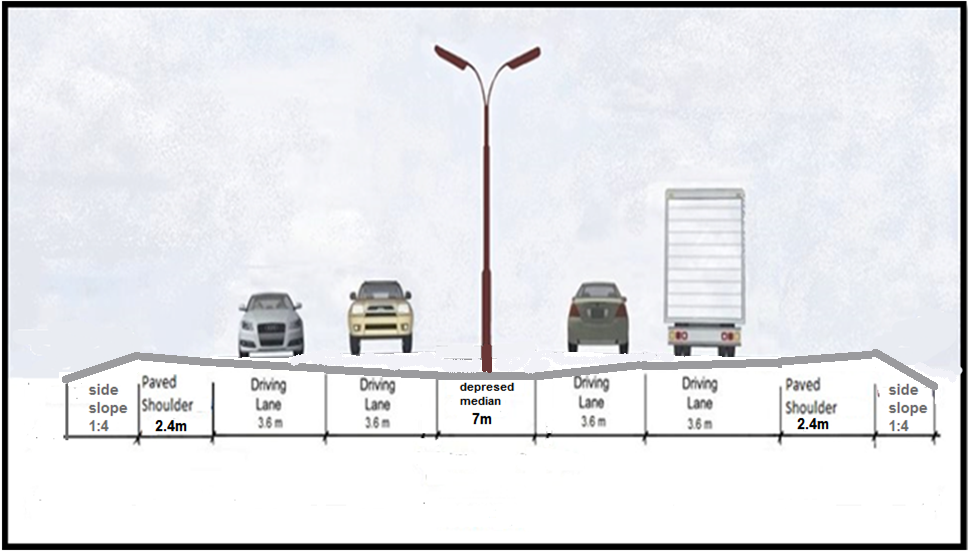 typical assemblies that used in the highway
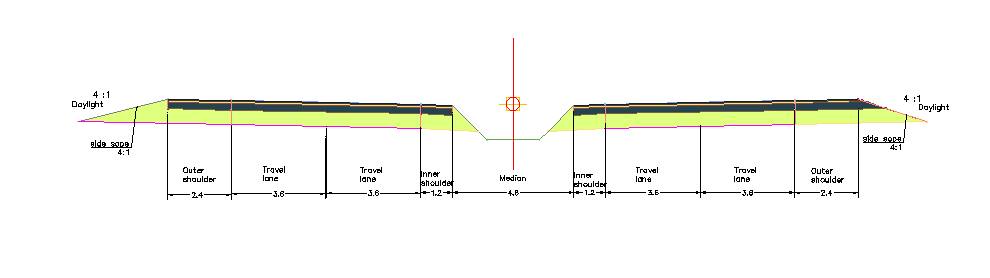 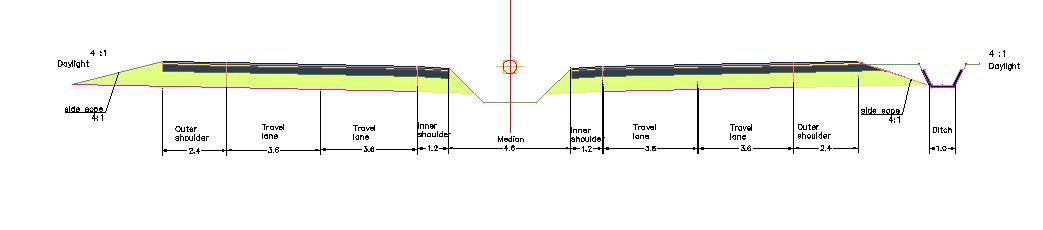 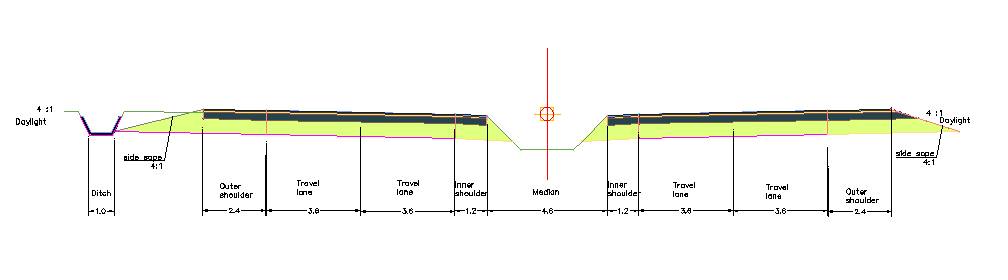 Pavement Design
The factors considered in AASHTO procedure for the design of flexible pavement are:
1) Pavement performance
2) Traffic
3) Roadbed Soil (subgrade material)
4) Material of construction
5) Environmental
6) Drainage
7) Reliability
The traffic counts, ESAL factors, and design EASL
Calculation and results
Recommended layers depth
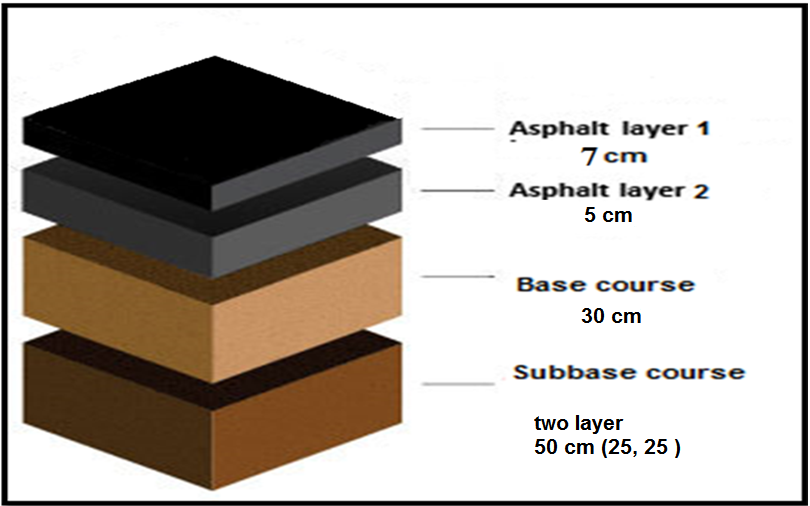 Intersection Design
The main factors that affected the design of intersection are :
- Angle of the turn (90, 60)
-turning speed ( > 15 mi/h)
-design vehicle (WB-12)
-traffic volume ( 906 veh/h)
[Speaker Notes: -]
Design of  Qabatia intersection
The criteria that used in design of  Qabatia  intersection are :
Speed at intersection = 25 Kph.
Radius = 22m 
Turning width = 6.7m (Case 2 condition B )
Qabatia Intersection
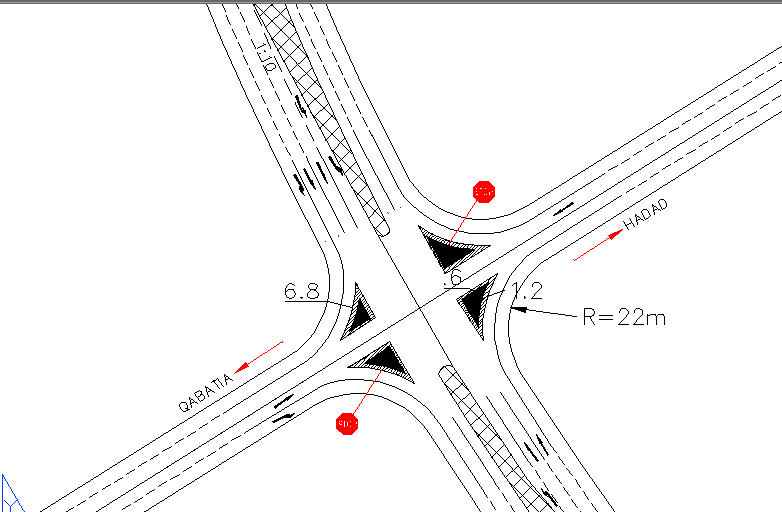 Design of Janat intersection
The criteria that used in design of  Janat intersection are :
Speed at intersection = 25 Kph .
Radius = 47m 
Turning width = 7.8m (Case 2 condition B )
Janat intersection
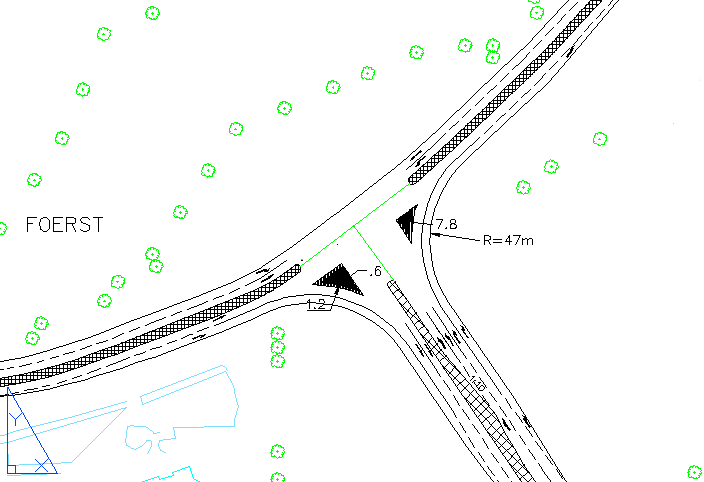 Bill of quantities
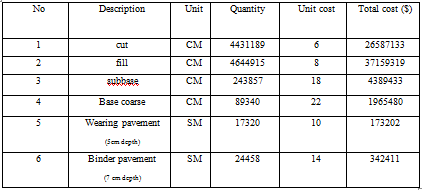 Total cost of the project
70616979 $
Conclusion
-The design of this new highway will increase the mobility, and reduce the traffic volumes passing through the cities, and aids in diverting the traffic flow between cities to rural highway.
-The new highway will create economic development, serve the traffic efficiently, provide connection with Arab American University, and will serve the fertile agricultural areas, and the quarries of Qabatia.
Recommendations
Encourage the Ministry of the public works  to implement the design of the road
This project is part of an important national highway, Jenin-Al-Dahiryah Highway. Therefore  we recommend continuing the design of this highway that includes lighting and drainage structure of highway.
We recommend creating a plan for operation and periodical maintenance for this new highway to complete it in proper work.
Not to cut the trees that is located within the boundary of our design road to preserve the green design and environment.
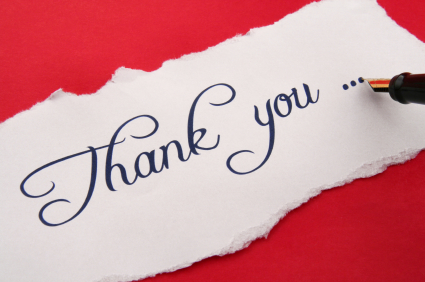